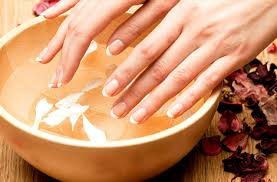 Dragonflynailpspa.com
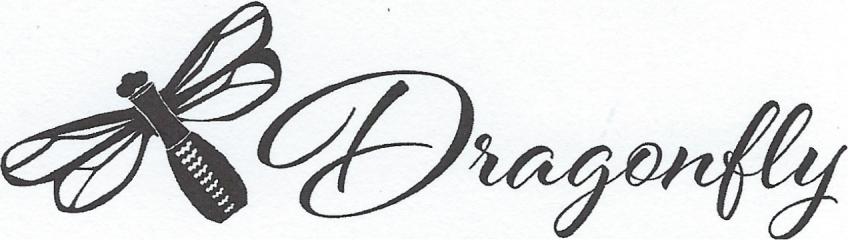 Nail Spa & Boutique
9809 Denison Ave. @ W. 98th – 216.350.6838
Must mention Promo Code when booking over phone or enter into comment box when booking online-by Appointment only. No children under 14 allowed. Only verified service animals are allowed in salon..Cannot be combined with any other offer. Begins 11/20/2019 Exp. 12/31/2019